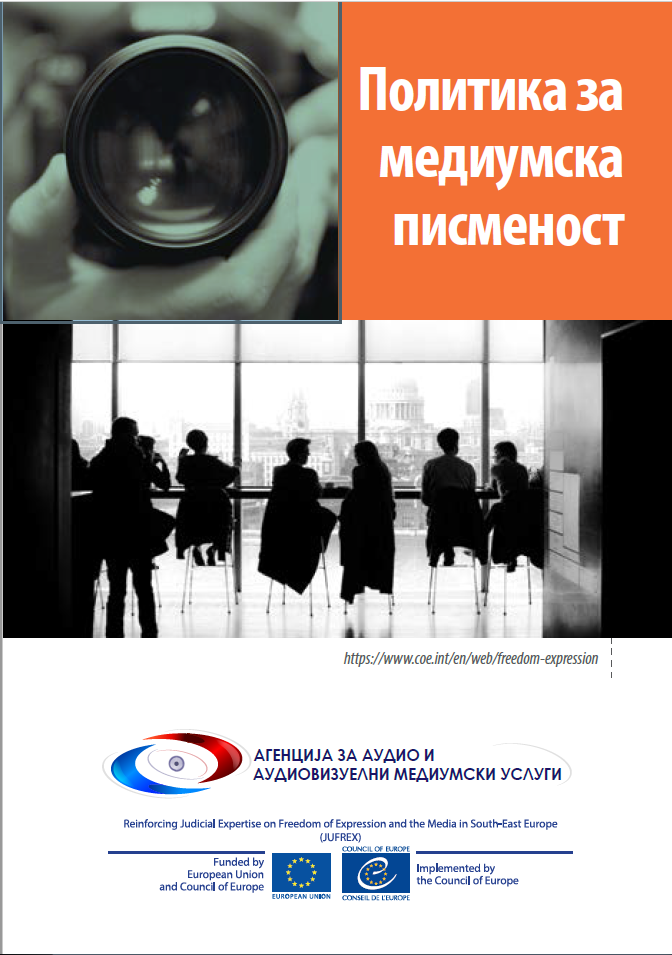 јуни 2019
Сèопшта цел
Да се поттикне медиумската писменост во македонското општество земајќи ги предвид граѓаните како крајни корисници.
Паоло Челот – ЕАВИ

ЈУФРЕКС
Да се оспособат луѓето од различни возрасни групи и сегменти (постари луѓе, возрасни, деца, млади жени, урбани, рурални средини итн.), делувајќи во различни својства и контексти (потрошувачи, гласачи, граѓани...), да извлечат корист од медиумското опкружување во кое живеат.
2
Активности:
1. Директно насочени (информативни кампањи за подигање на свеста и други конкретни иницијативи),
2. Активности за поддршка- индиректни (поттикнување истражувања, ставањето ресурси на располагање на наставниците и сл).
Компетенции 1
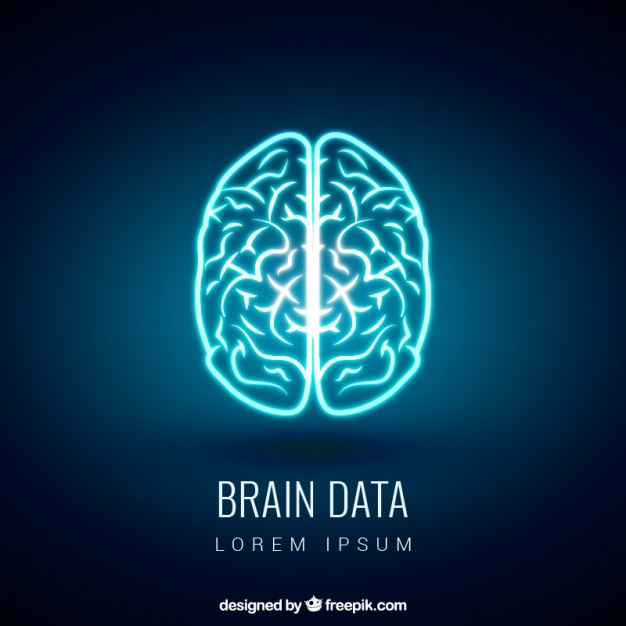 Не е доволно само да се биде оспособен критички да се прочита некоја информација – потребно е да се примени квалитативно размислување како личен став и цврсти вредности како клуч за читање.
Критичка свесност
Вештините за критичко размислување мора да се потпираат врз способноста за развивање добри мисли и фини вредности како што се интегритетот, етиката, емпатијата и праведноста.
Компетенции 2
Свест за емоциите
Кај медиумската писменост не се работи само за рационално, логично размислување – во игра се и емоциите.
Треба да се развие капацитет за препознавање на чувствата.
Треба да се негуваат: емоционалната интелигенција, креативноста, интуицијата и свесноста за сопственото однесување на интернет.
Компетенции 3
Дигитална добросостојба
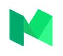 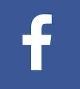 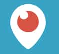 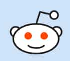 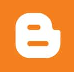 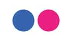 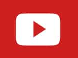 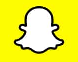 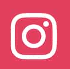 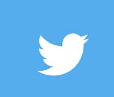 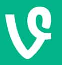 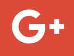 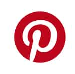 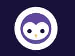 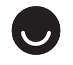 Технологијата да им служи на потребите на луѓето, а не обратно.
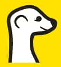 Развој на технички, дигитални вештини. Луѓето да се способни да ги користат технологиите безбедно и сигурно за забава, за информирање или за образовни цели. 
Може да опфаќа сè, од способноста да ги вклучуваат и исклучуваат апаратите (интернет на нештата и вештачка интелигенција), да ги прилагодуваат поставките на социјалните медиуми или да одбијат согласност на трети лица да ги користат нивните лични информации и податоци.
Компетенции 4
Дигиталното граѓанство и дигиталната демократија се поврзани со прашањата како: мешањето во изборни кампањи преку интернет, војувањето со информации или популизмот кој се шири преку социјалните медиуми.
Полноправно граѓанство
Кога ќе се сретнат со говор на омраза или кибер-насилство, корисниците треба да имаат вештини да ги препознаат како негативни и штетни и да одредат кое соодветно дејство да го преземат, доколку постои.
Граѓаните да можат преку медиумите да учествуваат во процесите во и вон државните граници (климатските промени, светскиот мир или човековите права, но и во животот на својата национална држава и сл.).
Што ќе прави АВМУ:
Сама или во соработка
•	Ќе придонесе граѓаните да ја разбираат медиумската писменост и ќе ја зголеми нејзината видливост и препознавање (подигање на свеста);
•	Ќе соработува со меѓународни организации, медоуми, граѓански организации, образовни установи, министерства и други чинители преку вмрежување, консултации и извештаи (соработка и консултации);
•	Ќе работи на подобрување на условите за граѓанско и демократско учество, преку вградување на медиумската писменост и нејзините инспиративни принципи во релевантните национални политики и стратегии, вклучувајќи ги и медиумската слобода и плурализам (политики и трендови).
Области/иницијативи:
Да ги поттикнат создавањето и распределбата образовни ресурси и информативни материјали, 
Да се вршат истражувања, испитувања и анализи, 
Да се организираат обуки за различни групи, вклучувајќи ги и медиумските професионалци, 
Да се утврдат и да се рашират добрите практики, 
Да се развива вмрежувањето меѓу клучните чинители,  
Да се организираат и да се учествува во државни и меѓународни настани, 
Да се прилагодат школските наставни програми,
Да се поттикне квалитетно новинарство, 
Да се олесни вклучувањето на медиумската писменост и во регулативата и во кодексите на однесување.
Чинители:
Сите јавни или приватни организации активни на полето на национални или меѓународни политики или финансирање, во формалното и неформалното образование и во медиумскиот или во граѓанскиот сектор.
Благодарам
Емилија Петреска-Камењарова
Електронска пошта:
e-petreska-kamenjarova@avmu.mk
Веб страници>
www.mediumskapismenost.mk
www.avmu.mk